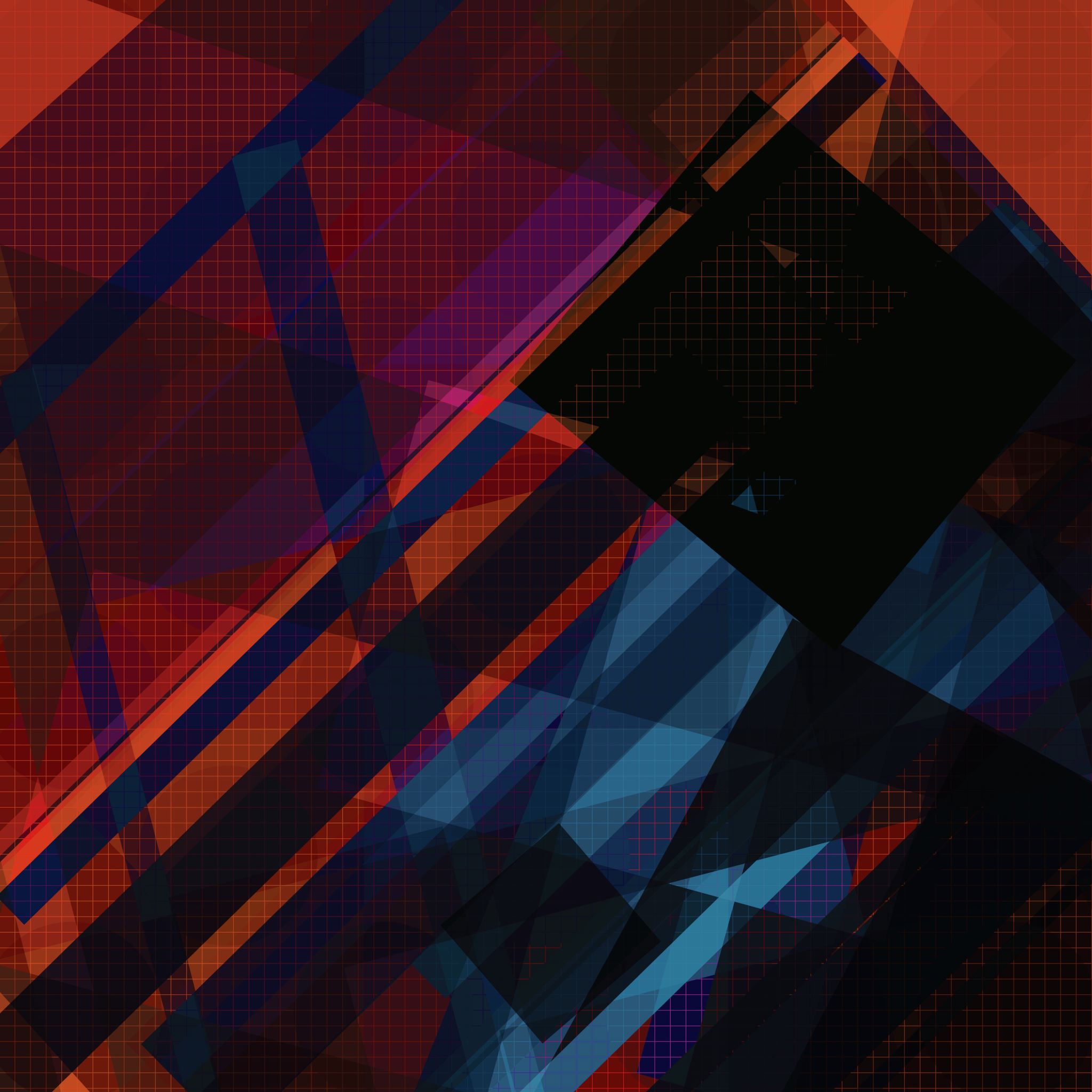 O entorno do lulismo se articula
Cultiva em Revista, 16 de julho de 2023
19 Estados afirmam que manterão as escolas cívico-militares
O cerco do Centrão
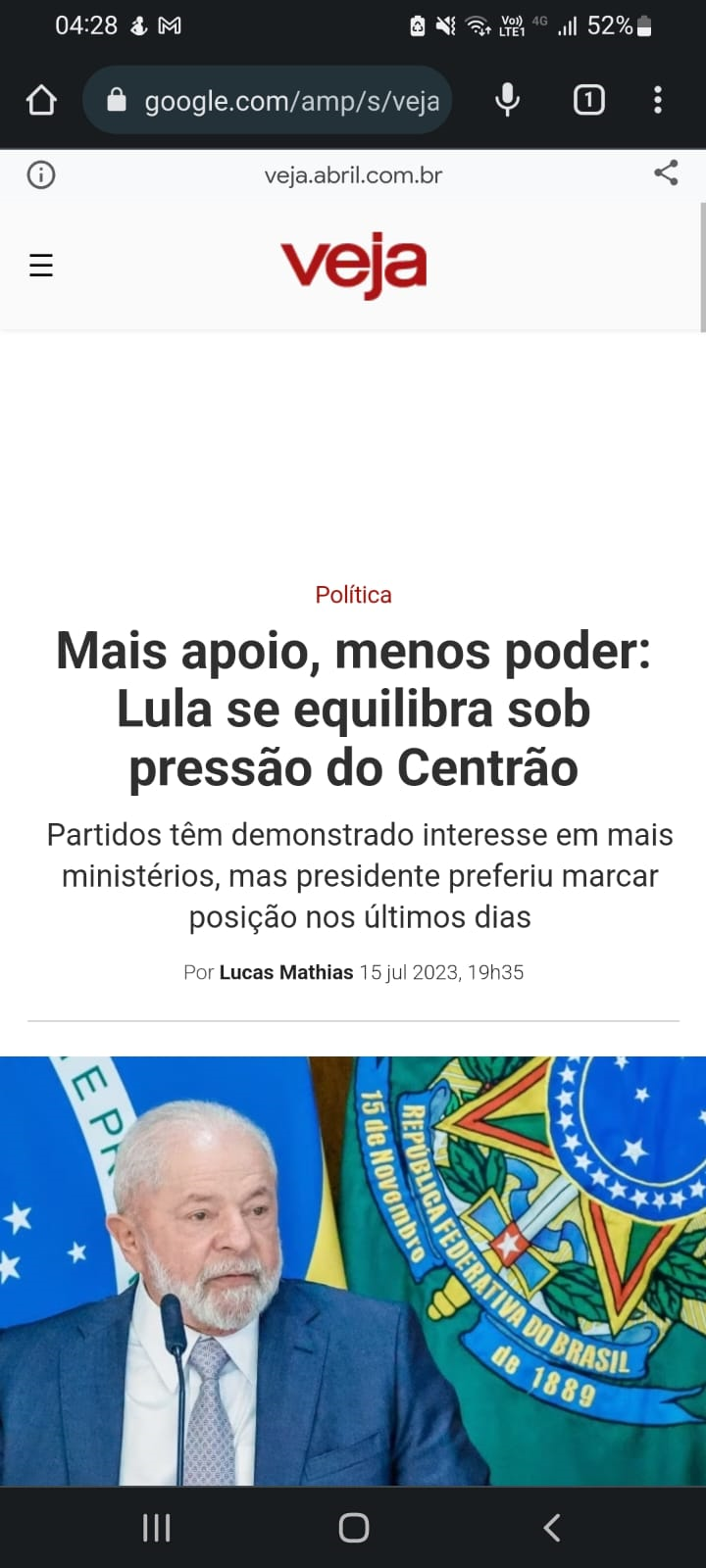 A sede do PP e Republicanos
O PP gostaria de ver no governo um velho “colaborador” da legenda, Gilberto Occhi. 
Já o Republicanos quer emplacar o deputado Silvio Costa Filho (PE).
Lula não aceita nomear Occhi. Em 2017, Occhi foi delatado por um doleiro, Lúcio Funaro, que o apontou como o responsável, na cúpula da Caixa, por recolher dinheiro de propina e repassá-lo aos políticos do PP que apadrinharam sua nomeação.
O bolsonarismo continua na sociedade
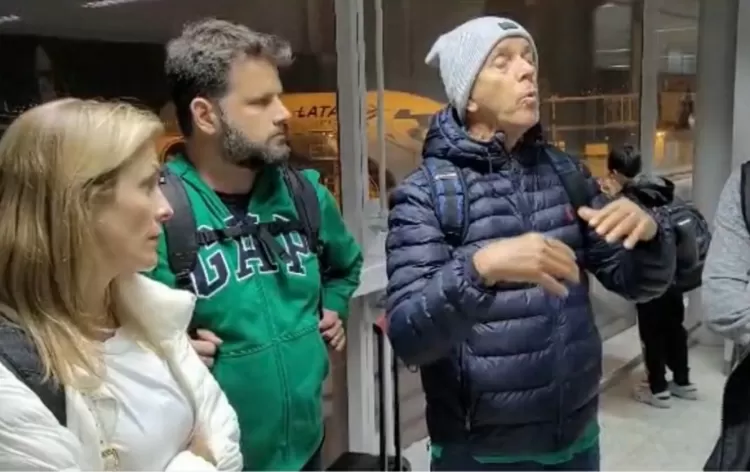 O ministro Alexandre de Moraes foi hostilizado na sexta-feira por um grupo de brasileiros no aeroporto internacional de Roma, na Itália.
O ministro foi hostilizado por volta das 18h45 no horário local. 
Segundo a PF, uma mulher identificada como Andréia chamou o ministro de "bandido, comunista e comprado".
Na sequência, um homem identificado pela PF como Roberto Mantovani Filho teria reforçado os xingamentos. Ele teria chegado a agredir fisicamente o filho do ministro, ainda de acordo com a PF.
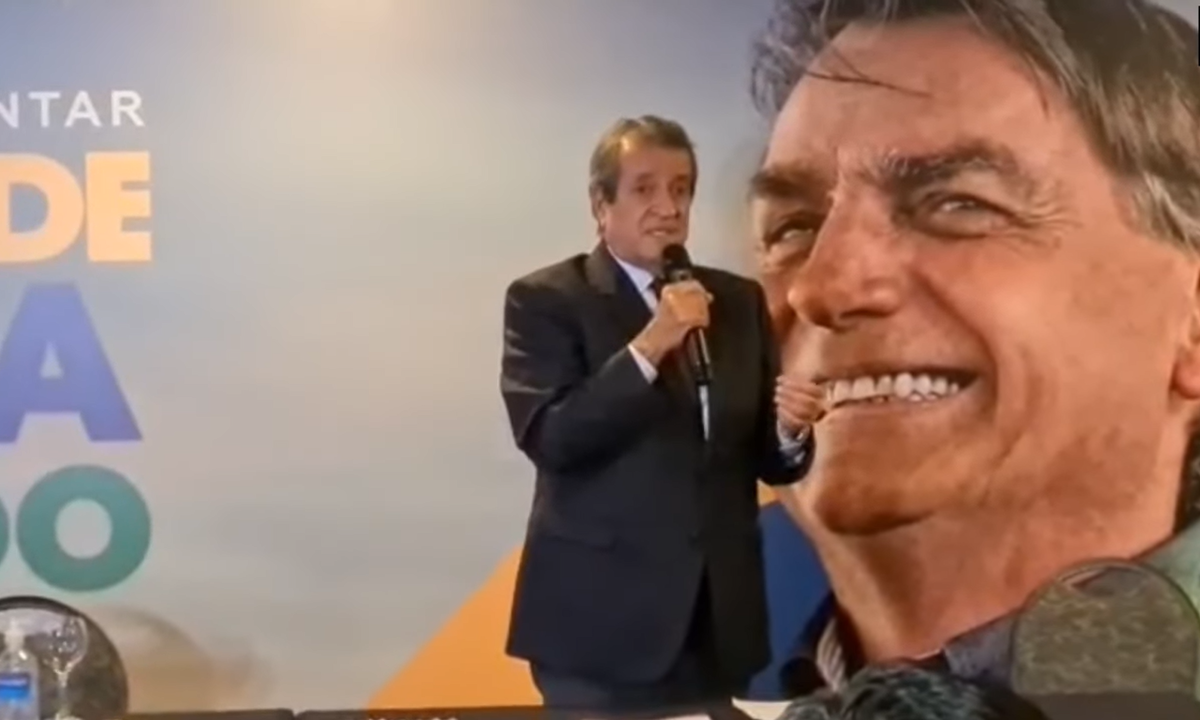 Bolsonaro tenta se manter vivo...
O ex-presidente Jair Bolsonaro (PL) foi recebido por uma aglomeração de apoiadores em Goiânia, capital de Goiás, ao sair de uma clínica de odontologia nesta sexta-feira, 14. Aos gritos de "mito", tirou fotos, abraçou crianças e falou ao público; "eu sou o ex mais amado do Brasil", disse em cima de um carro de som, ovacionado por seus apoiadores.
Já no PL, há sinais de disputa interna entre bolsonaristas e o restante de sua bancada na Câmara dos Deputados, incluindo ameaças de saída de aliados de Jair da legenda, individualmente ou em bloco. Buscam justa causa para não perder mandato ou a janela de 2026.